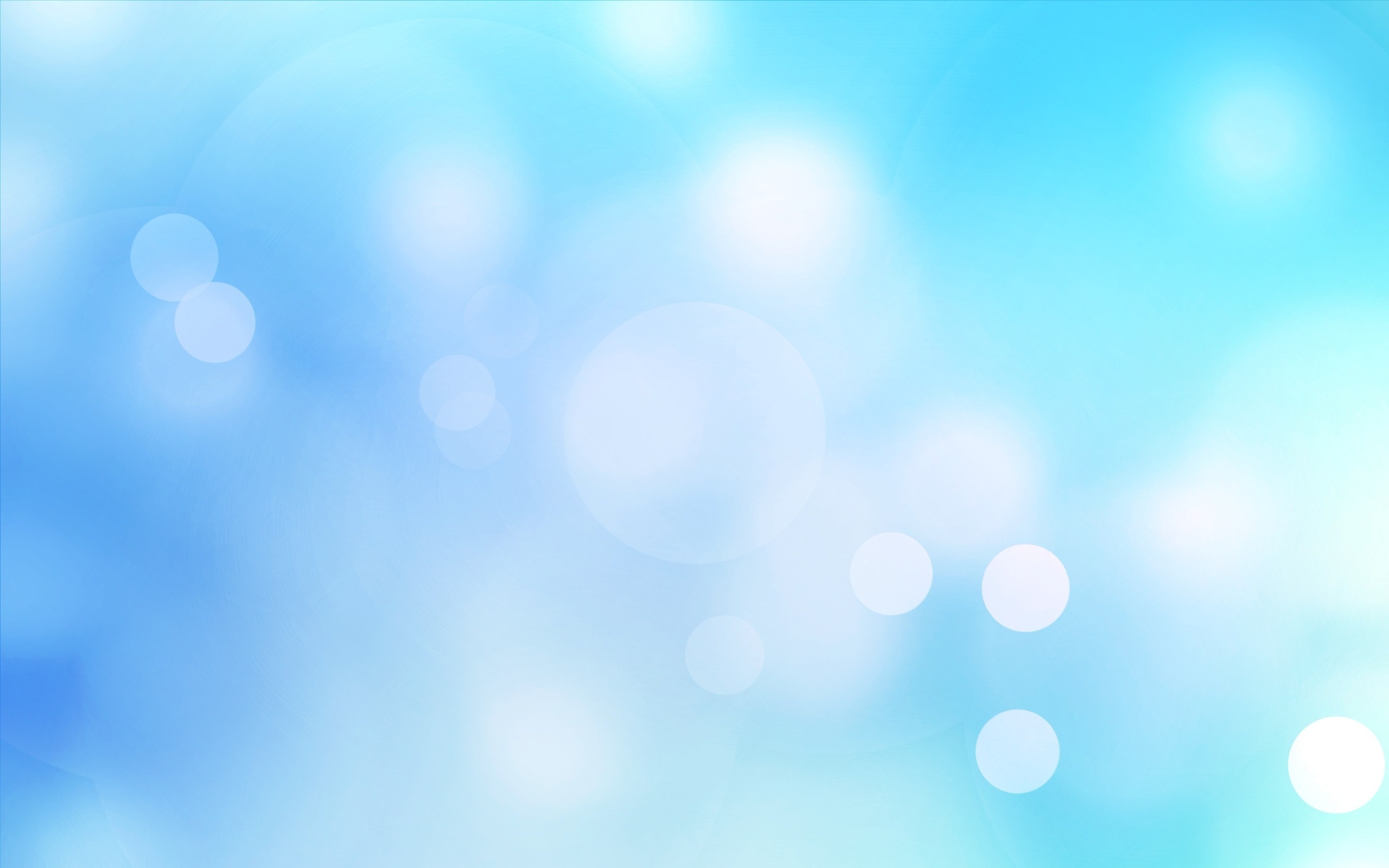 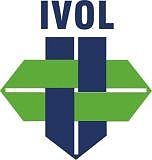 Teadus piirideta
Красиво, полезно  
и интересно.
9е kl. ja klassijuhataja – Ljudmila, Tiits 
Kohtla-Järve Maleva Põhikool
11.12.2015
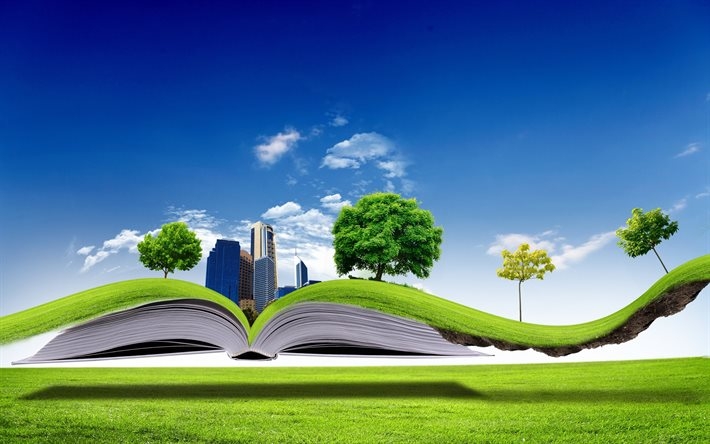 Чтобы сохранить наш дом и окружающую среду  чистыми и красивыми, необходимо правильно распоряжаться теми вещами, которые становятся ненужными.
Мы поставили цель сделать новогодние украшения из вторсырья.
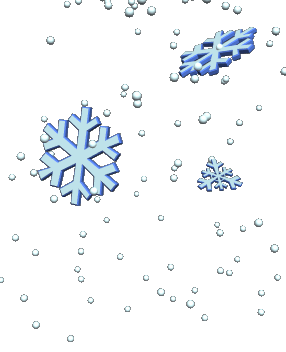 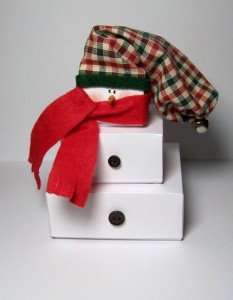 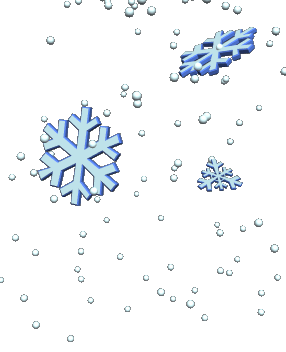 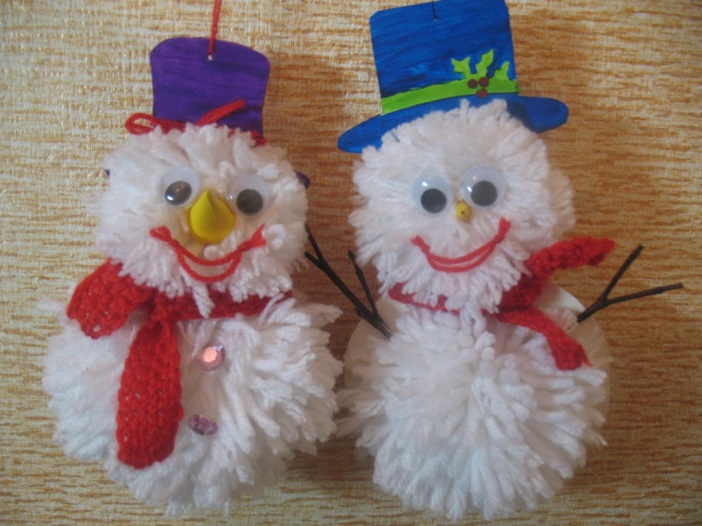 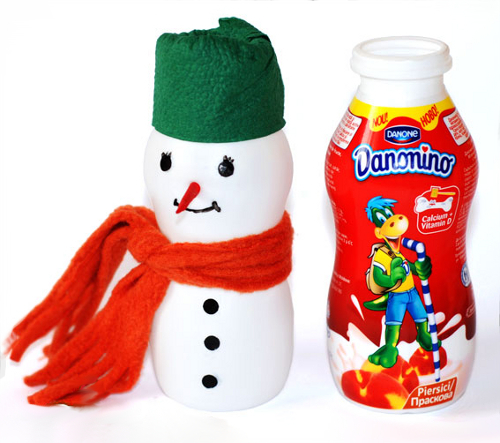 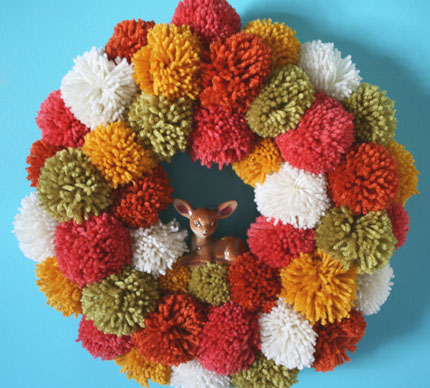 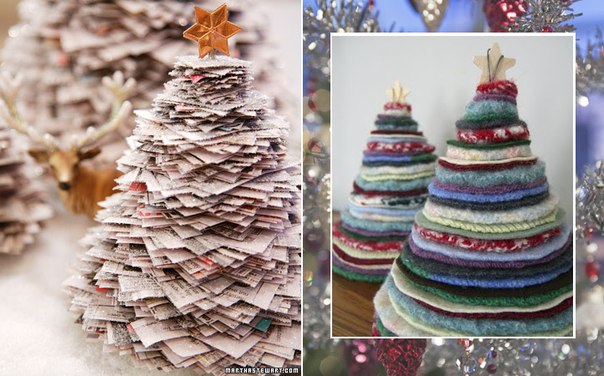 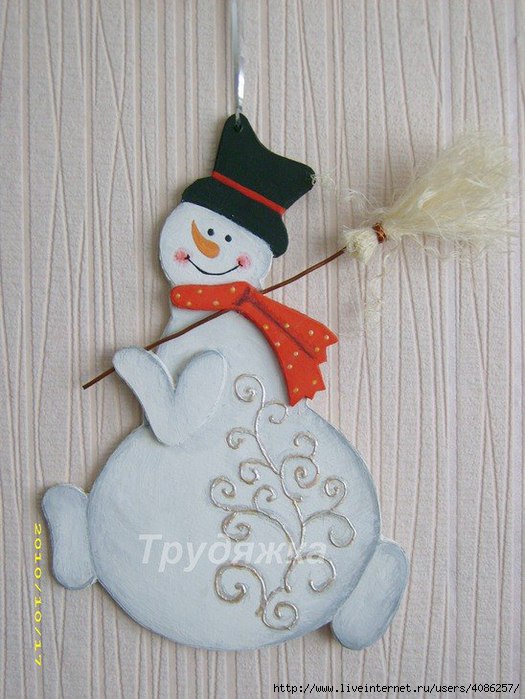 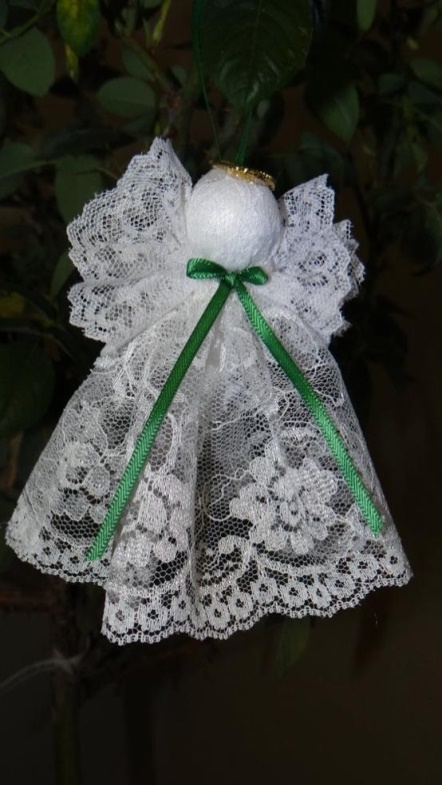 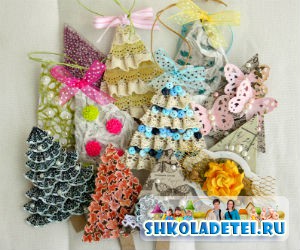 Мальчики на трудах изготовили подставку для ёлки и нанизали листы бумаги на ёлочку.
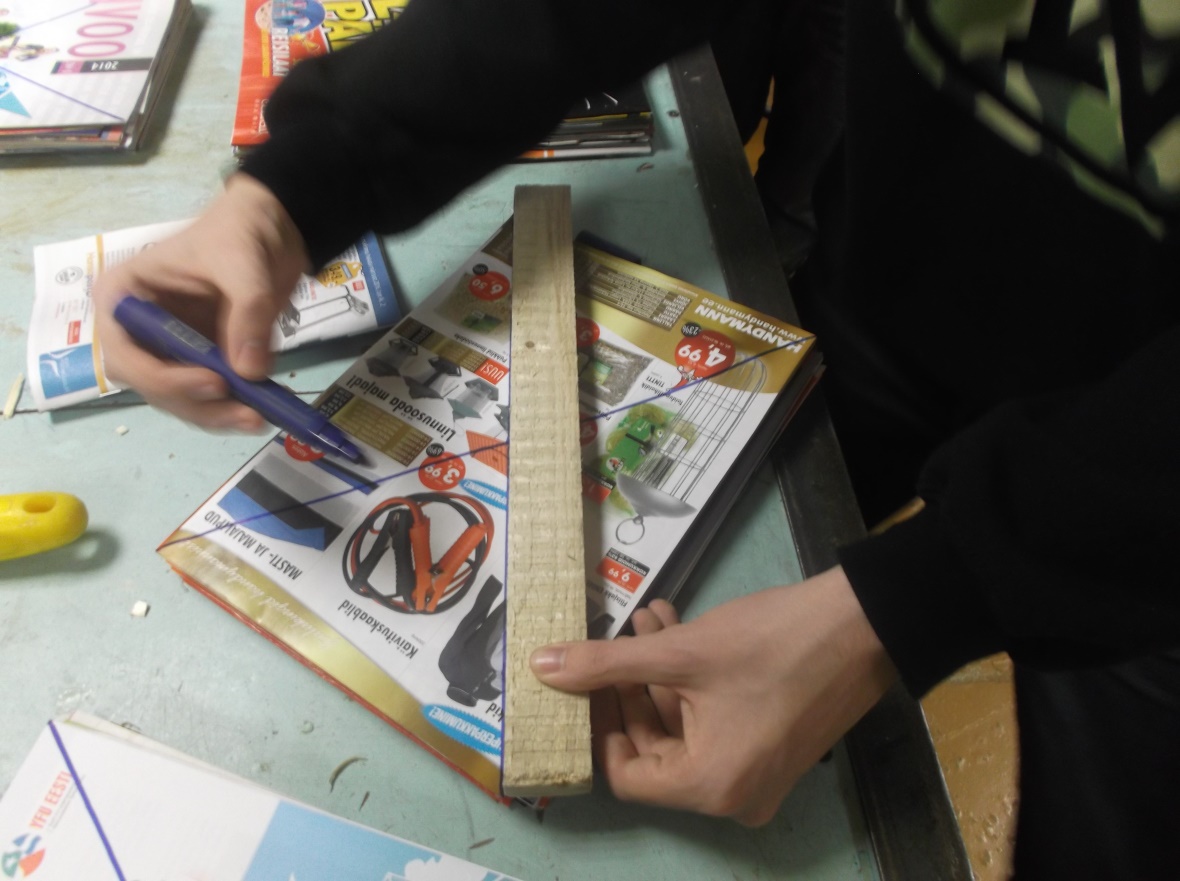 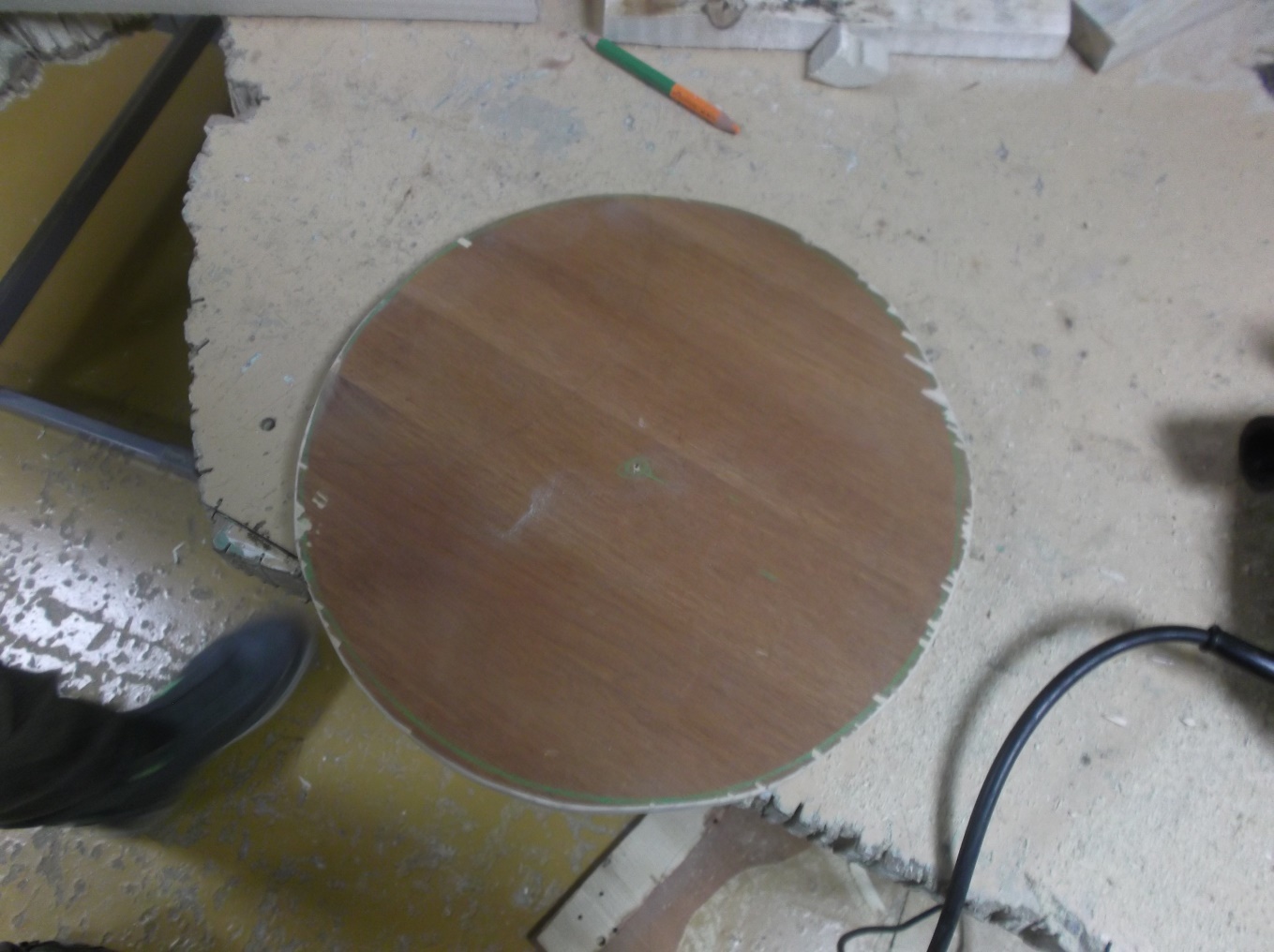 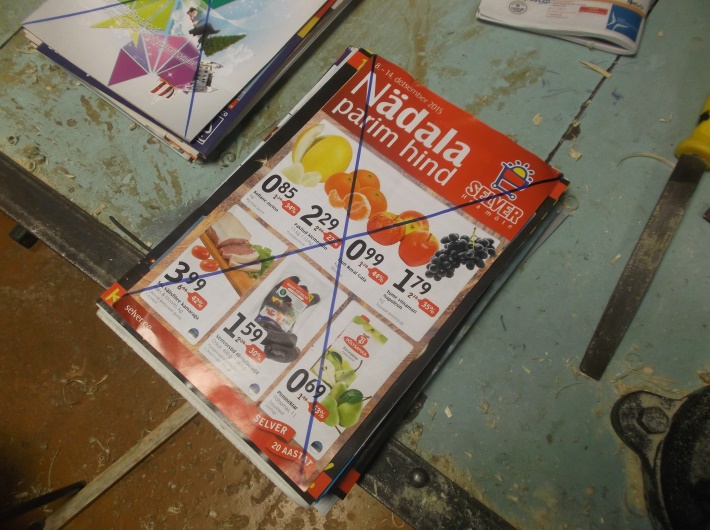 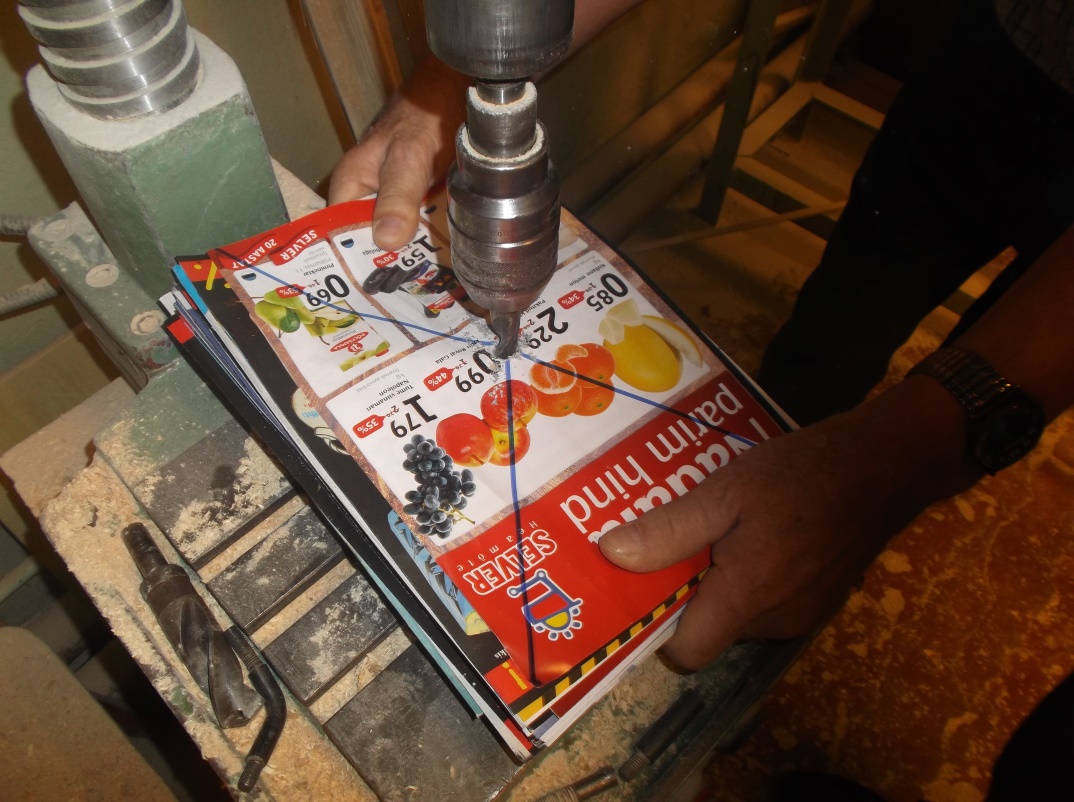 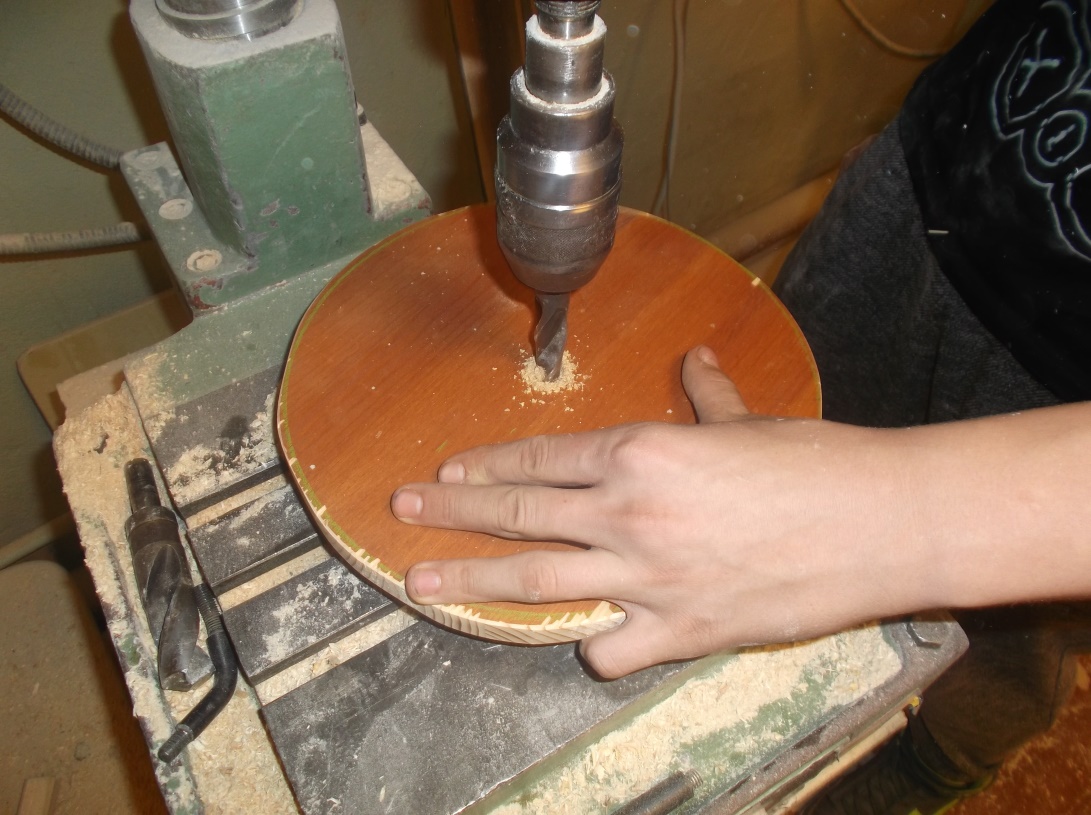 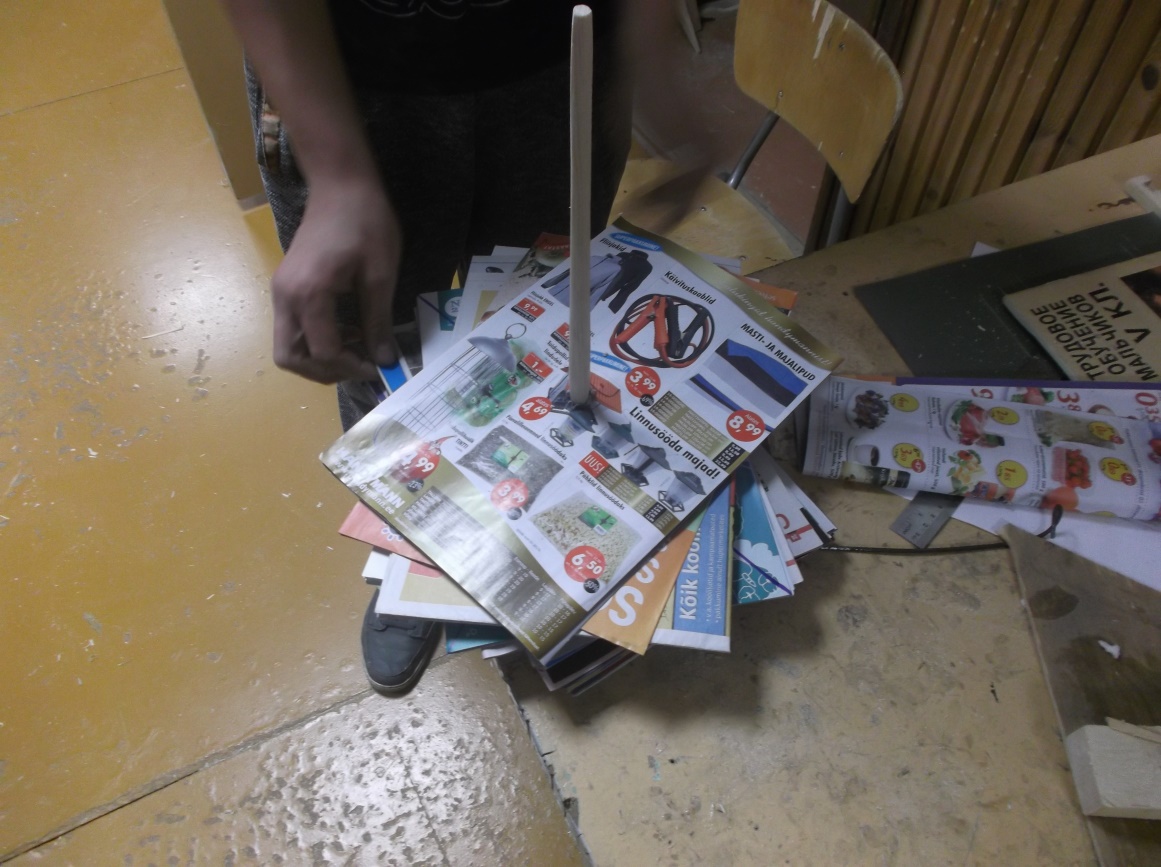 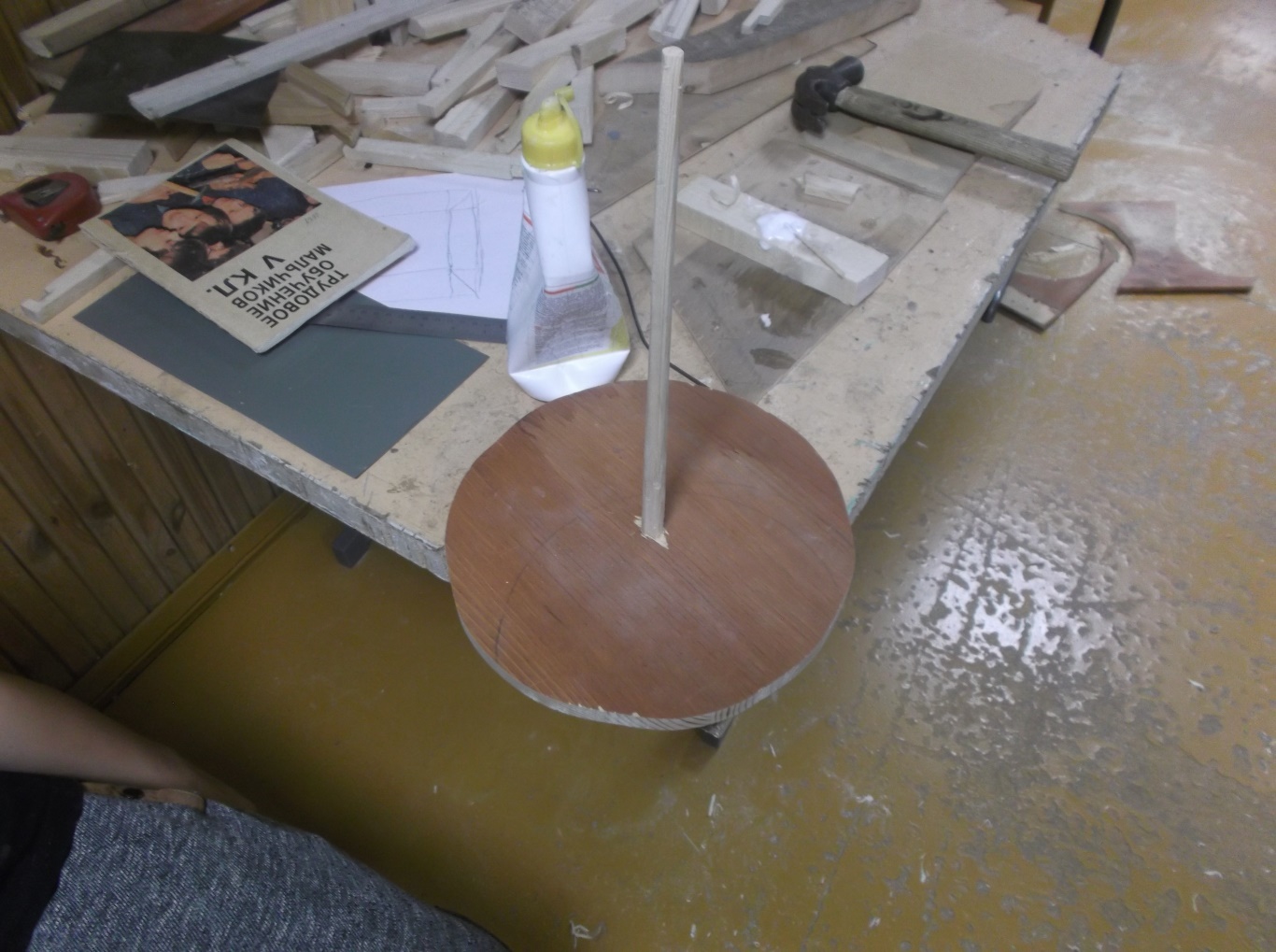 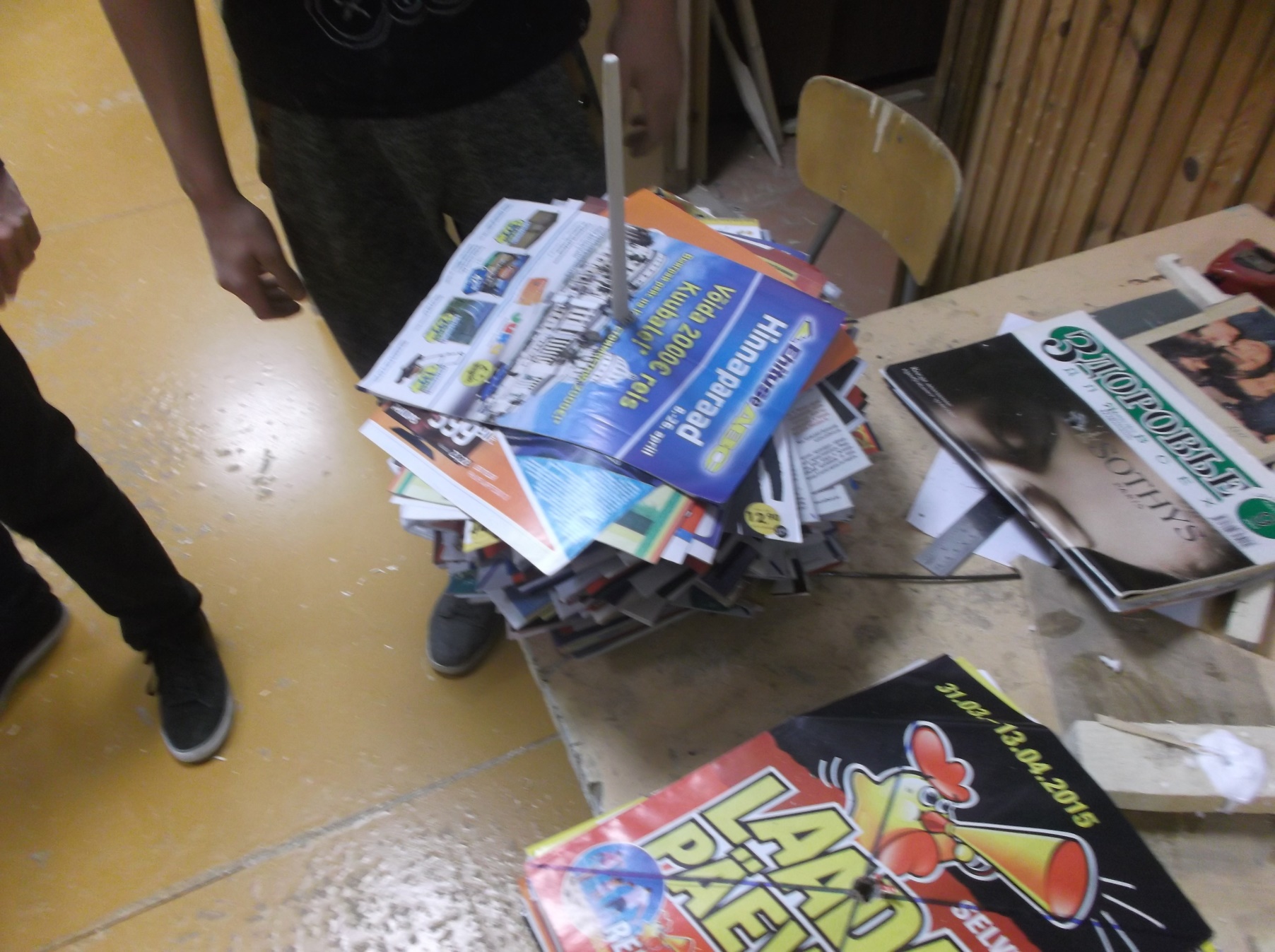 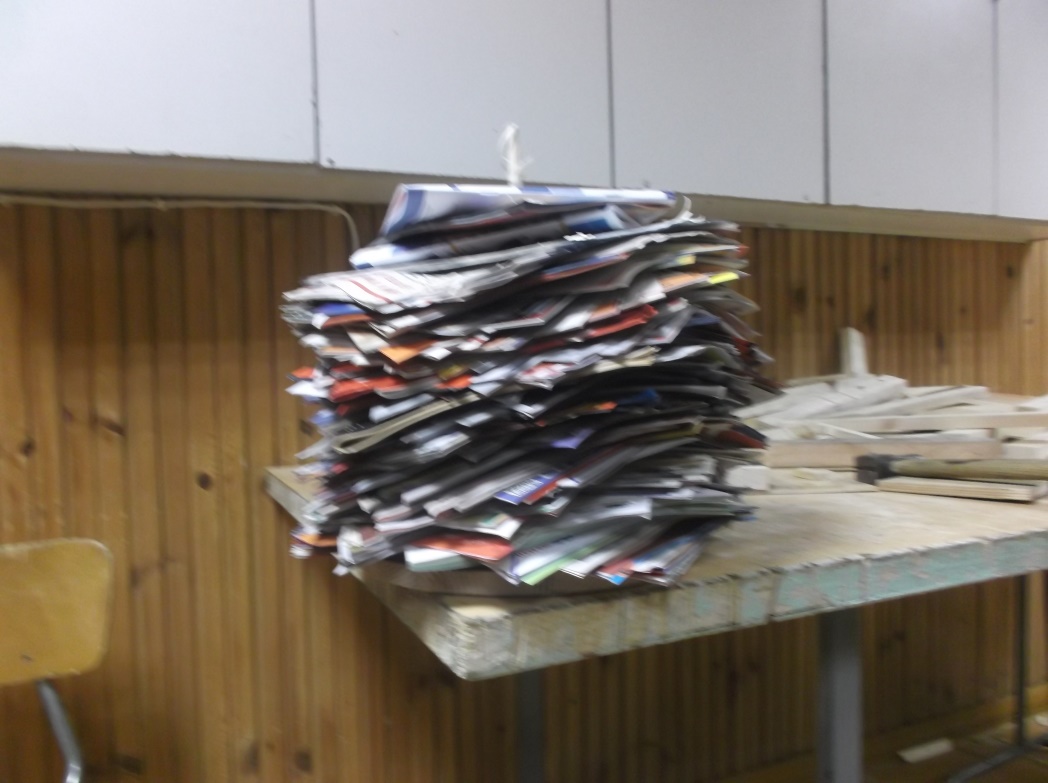 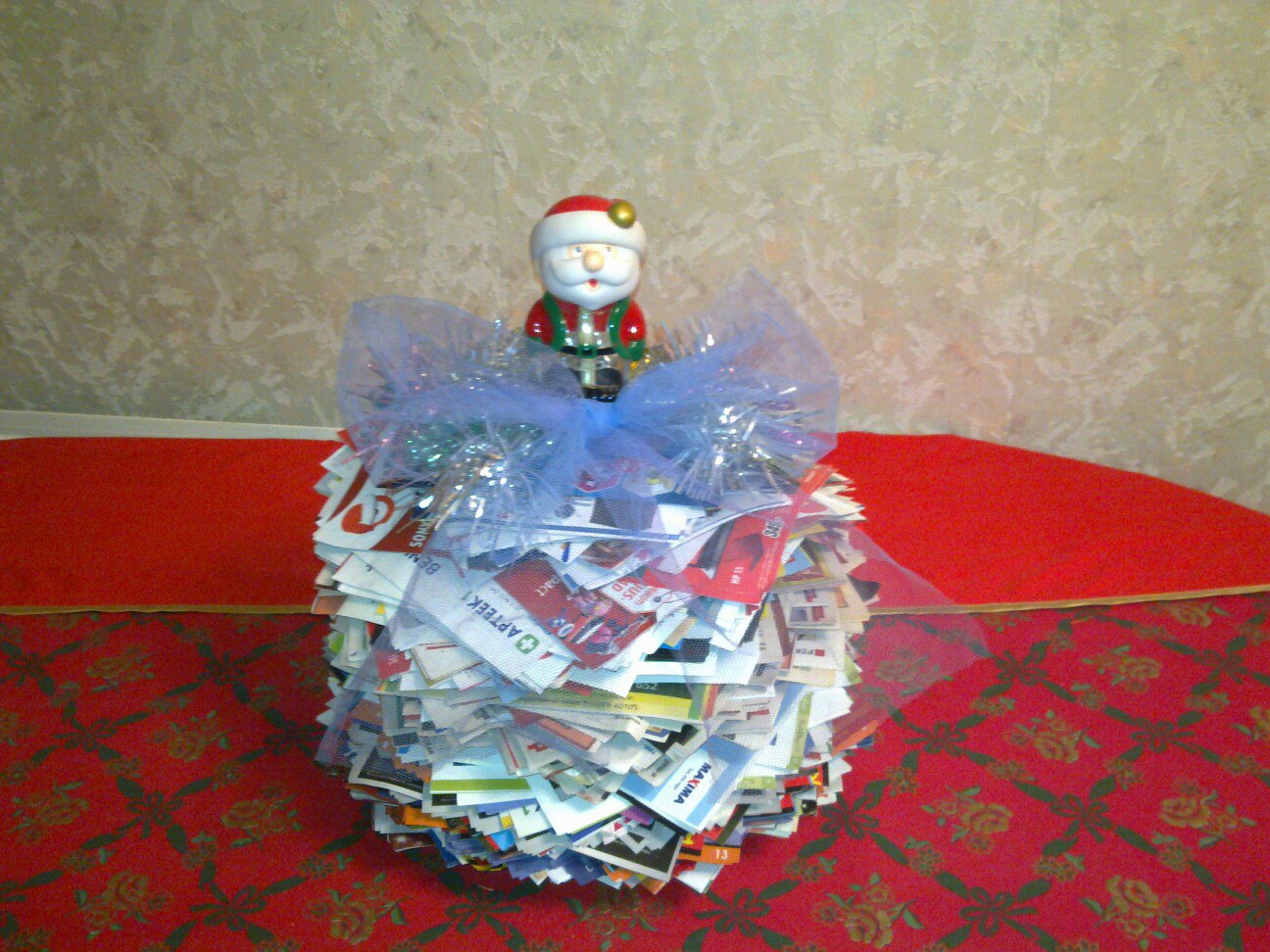 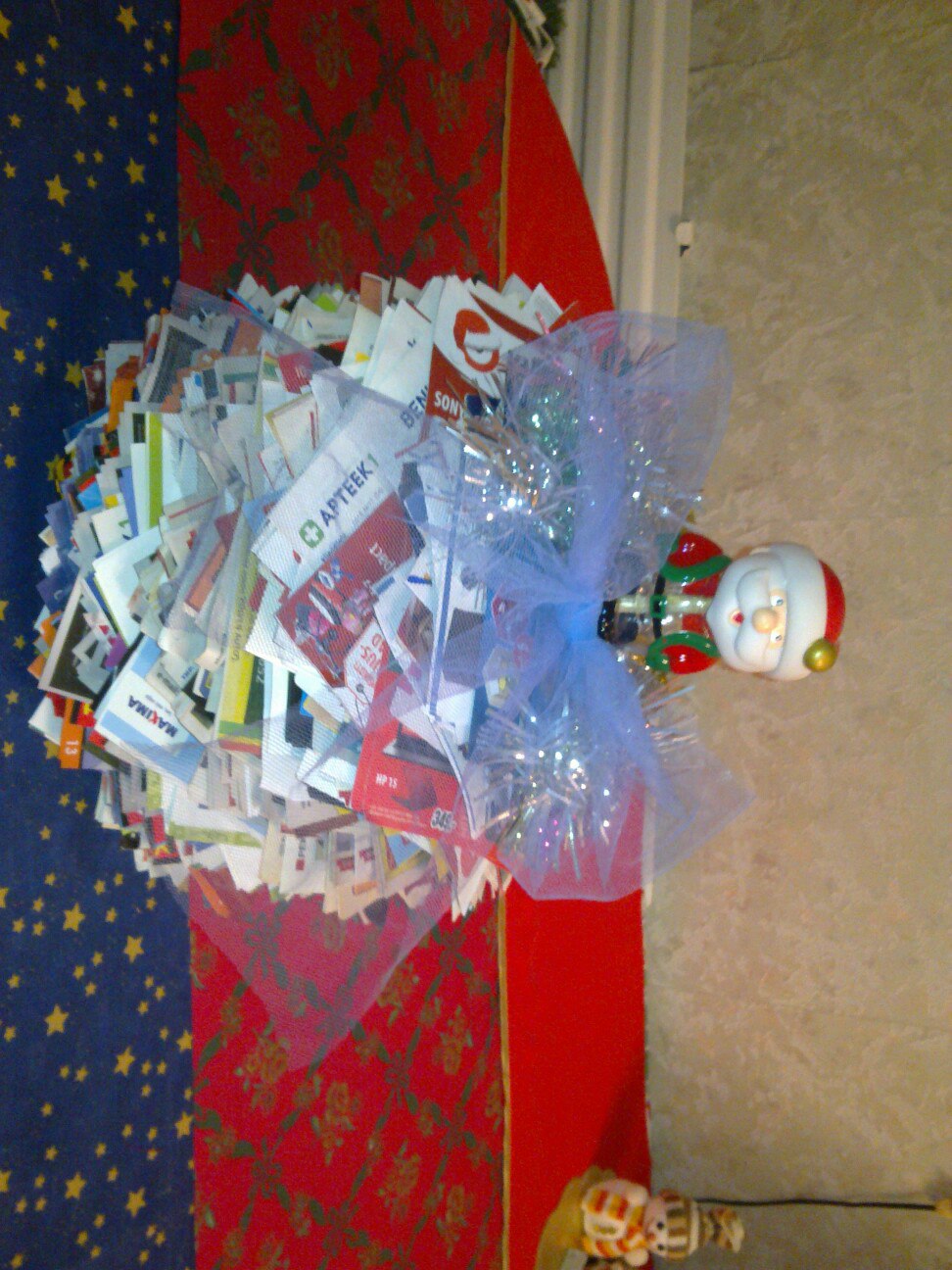 А девочки украсили ёлочку.
Снеговик из ксероксных коробок
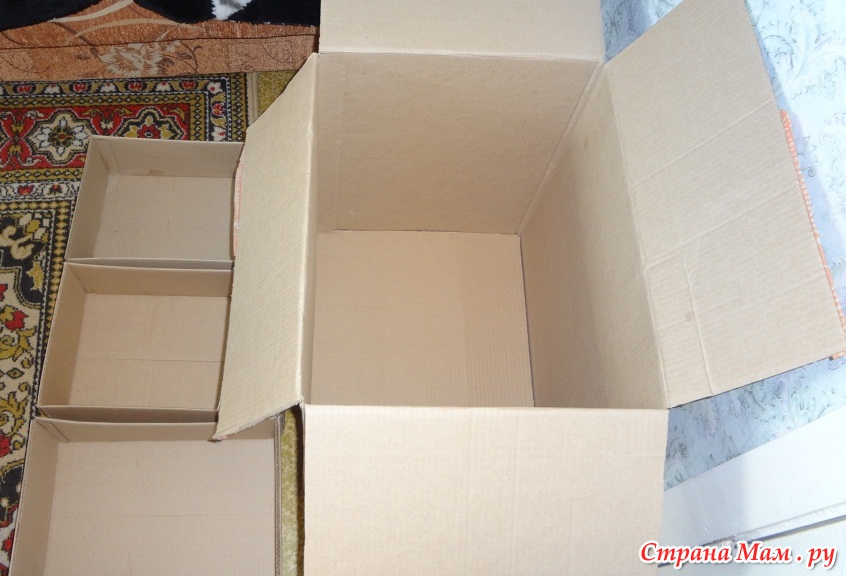 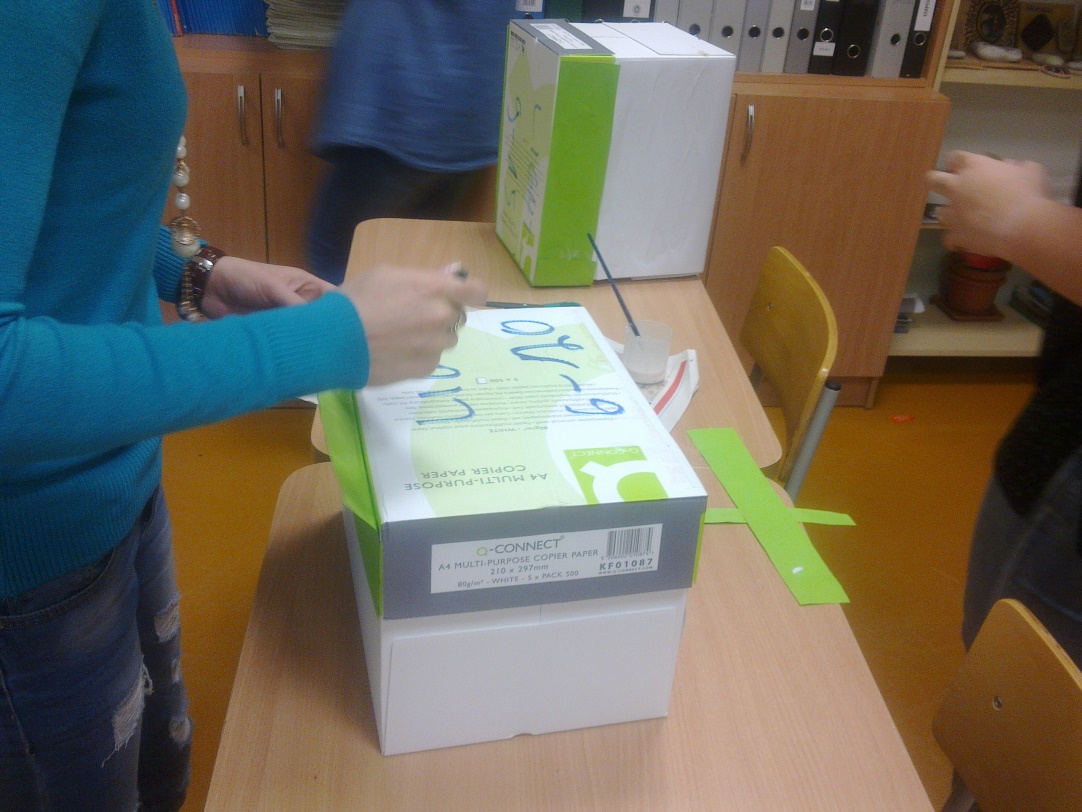 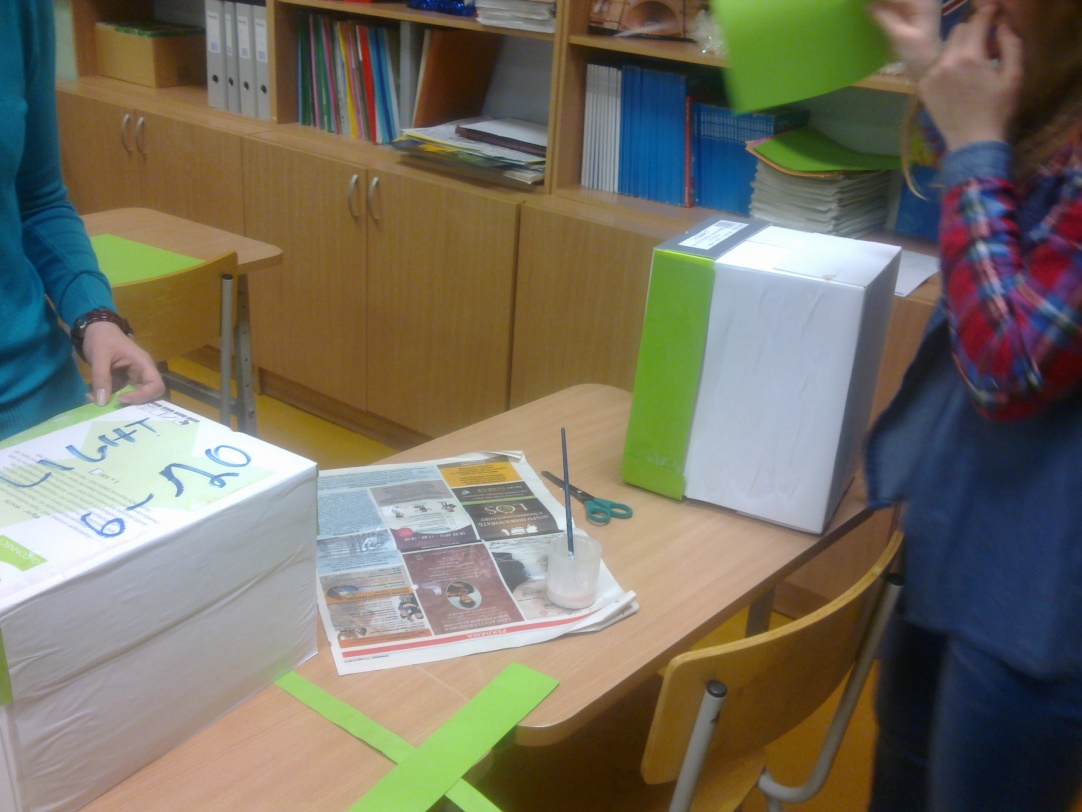 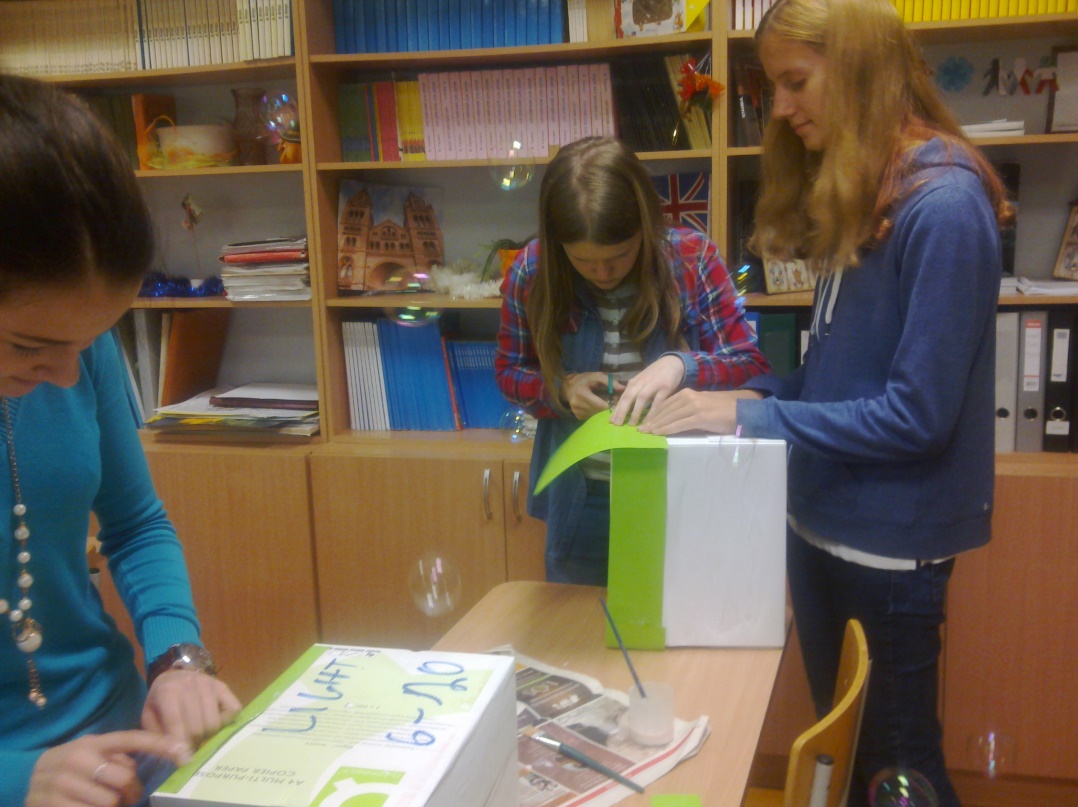 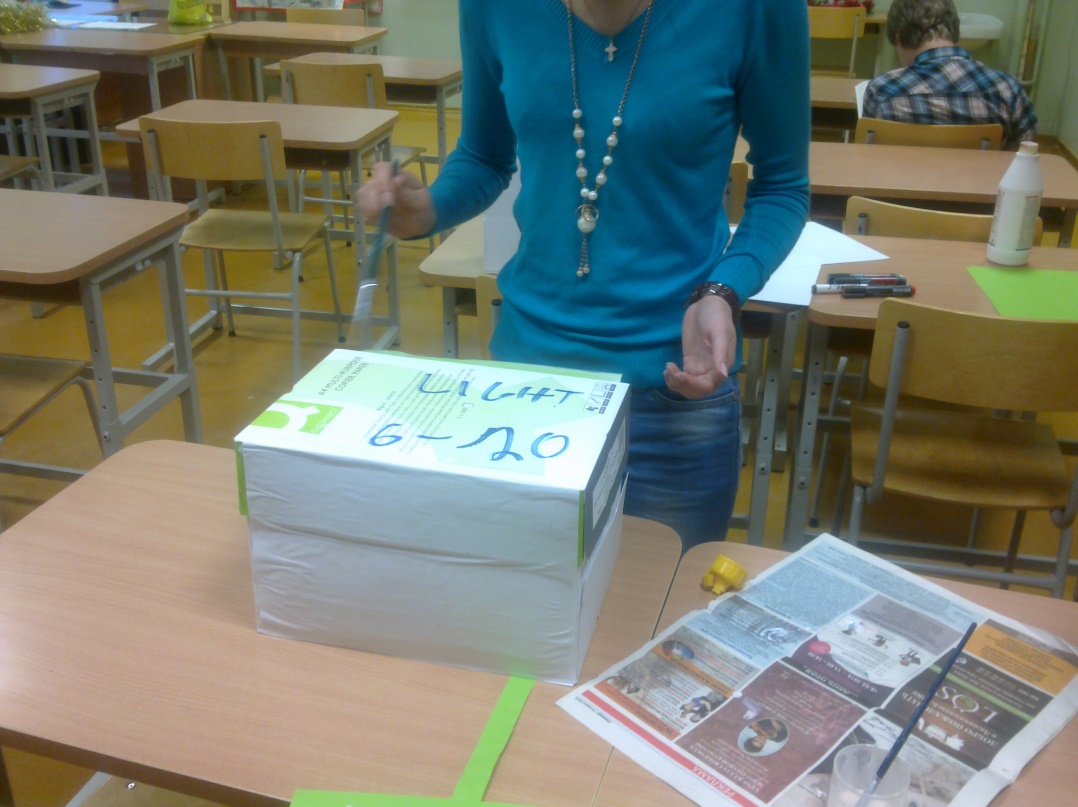 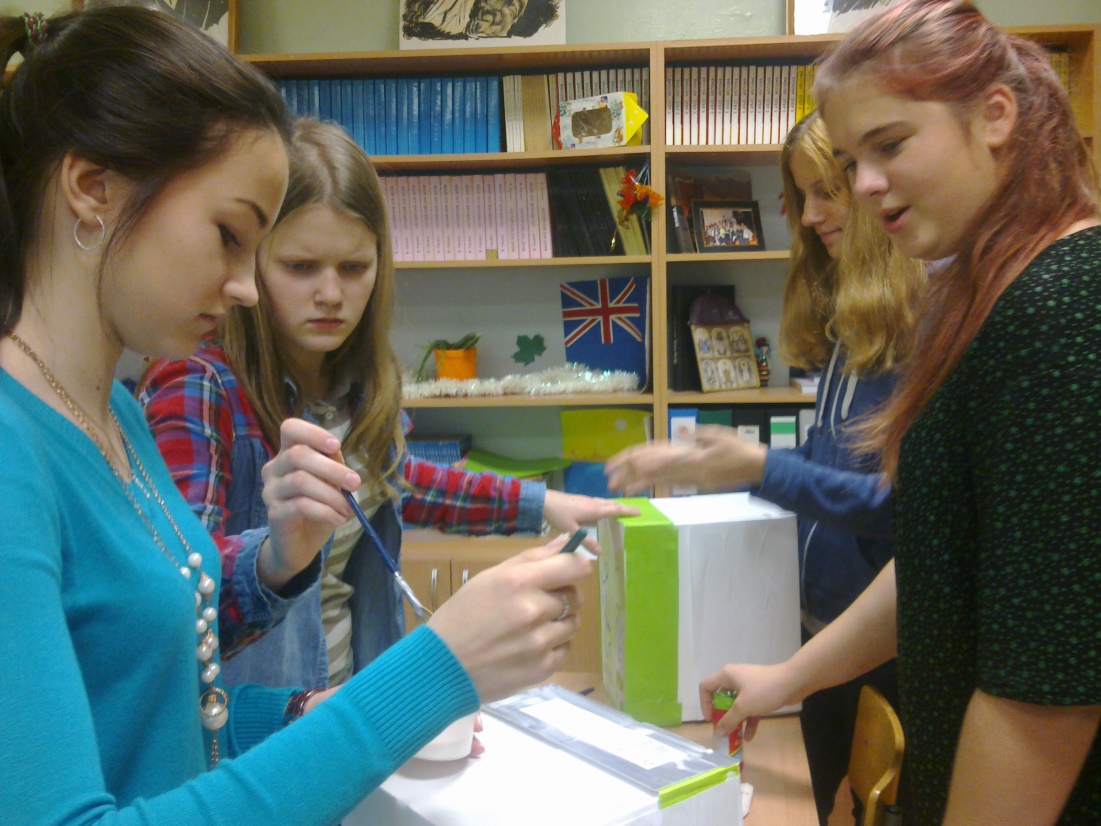 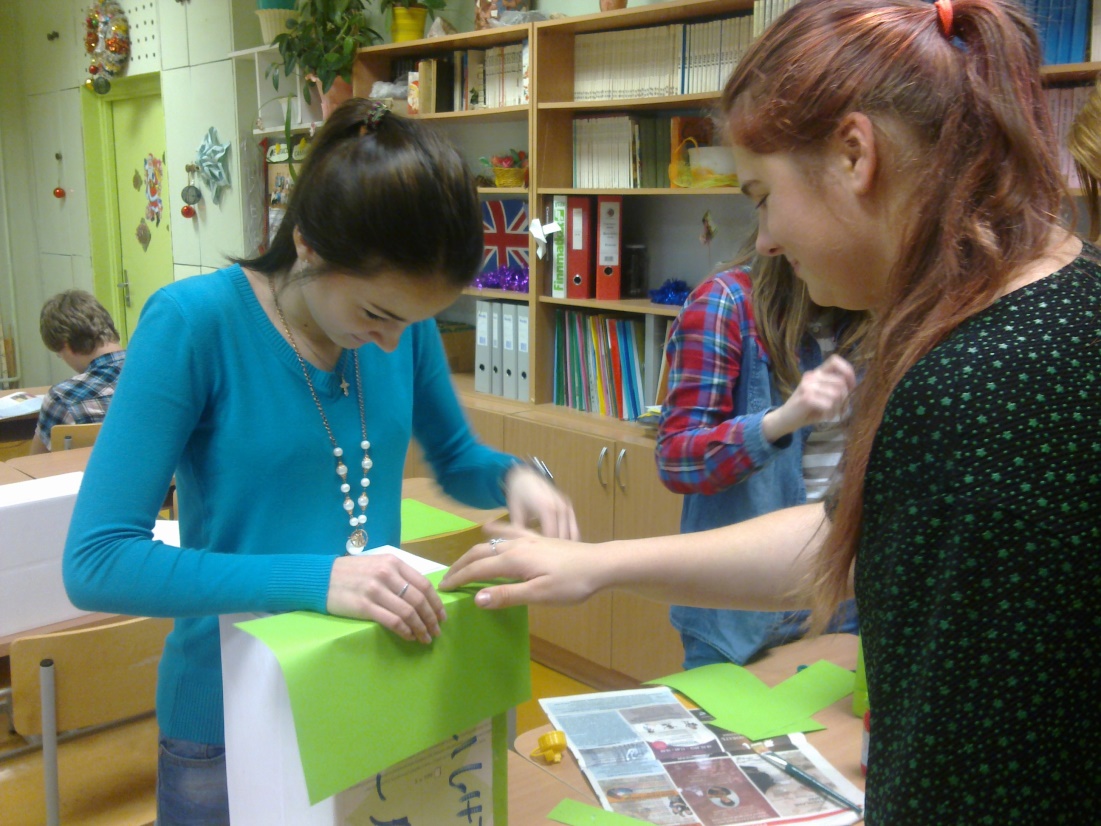 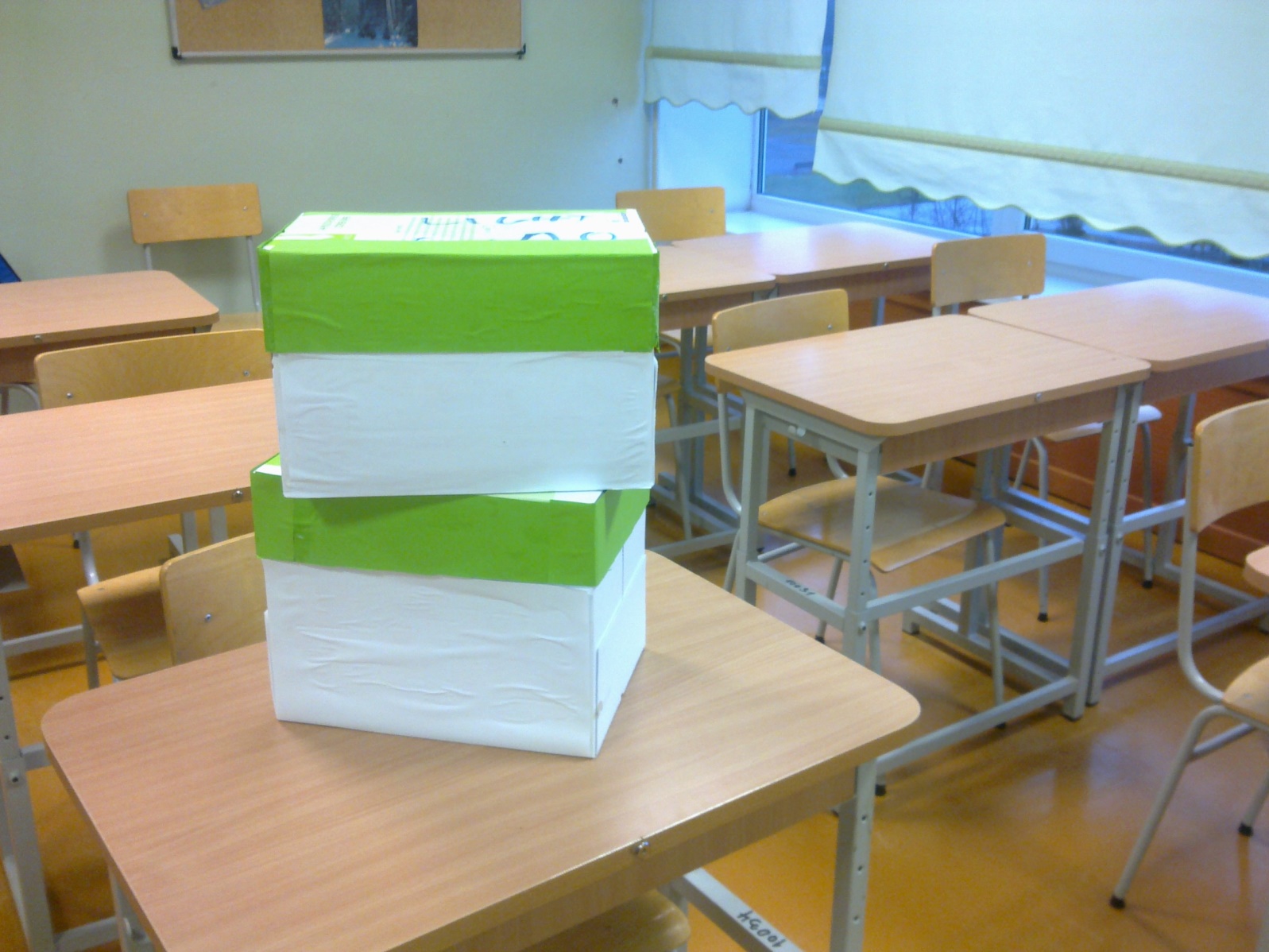 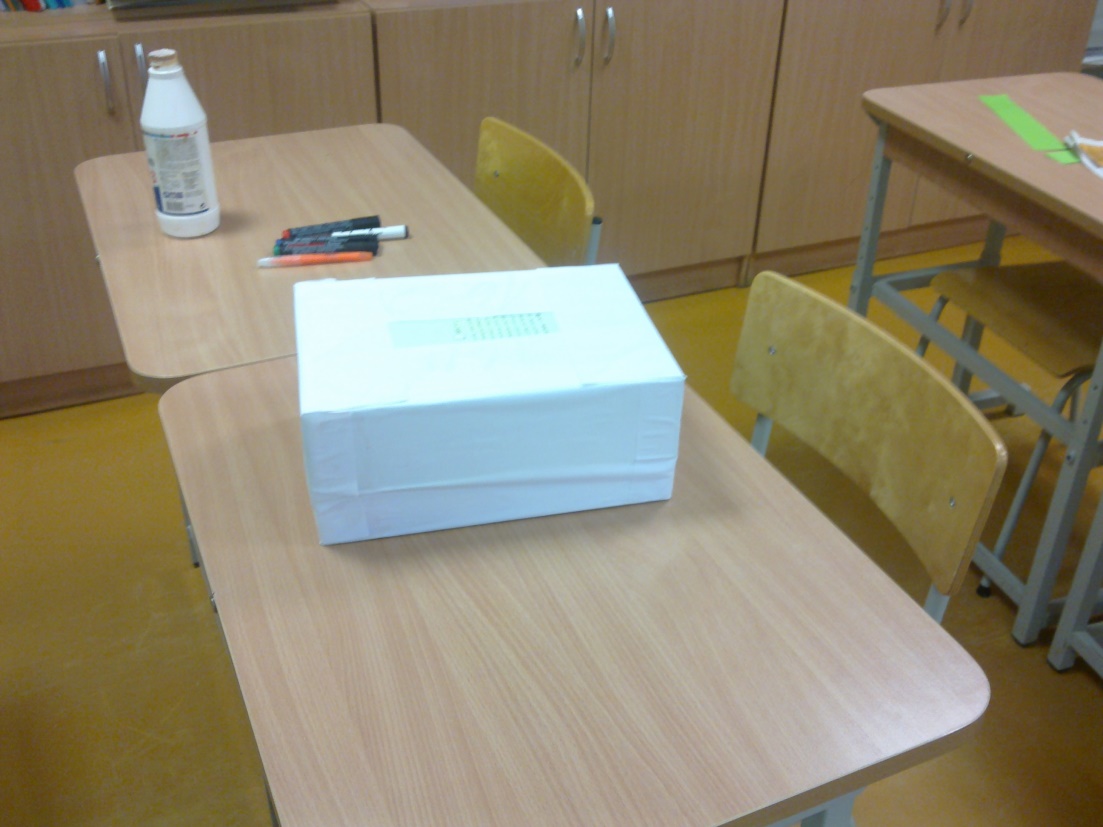 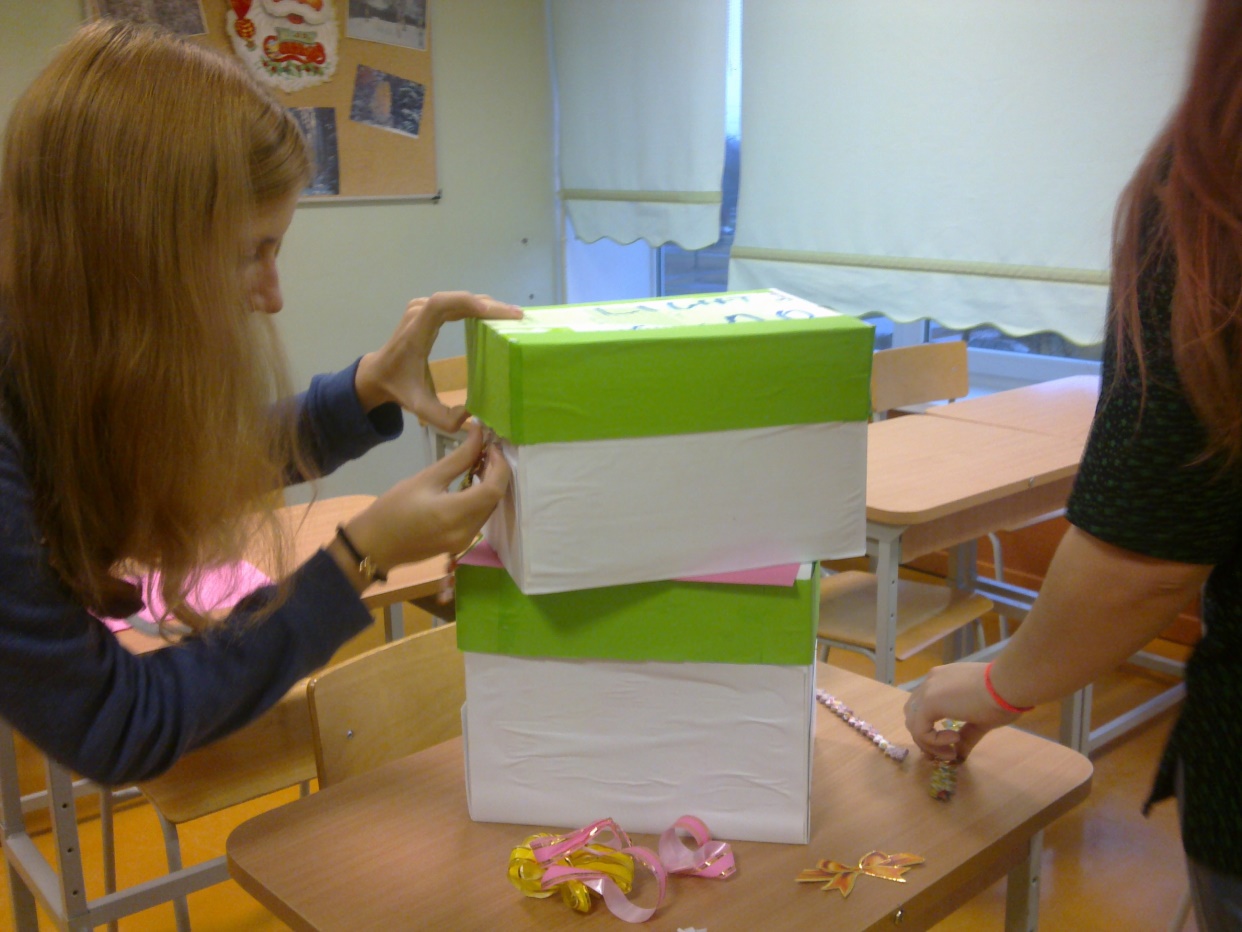 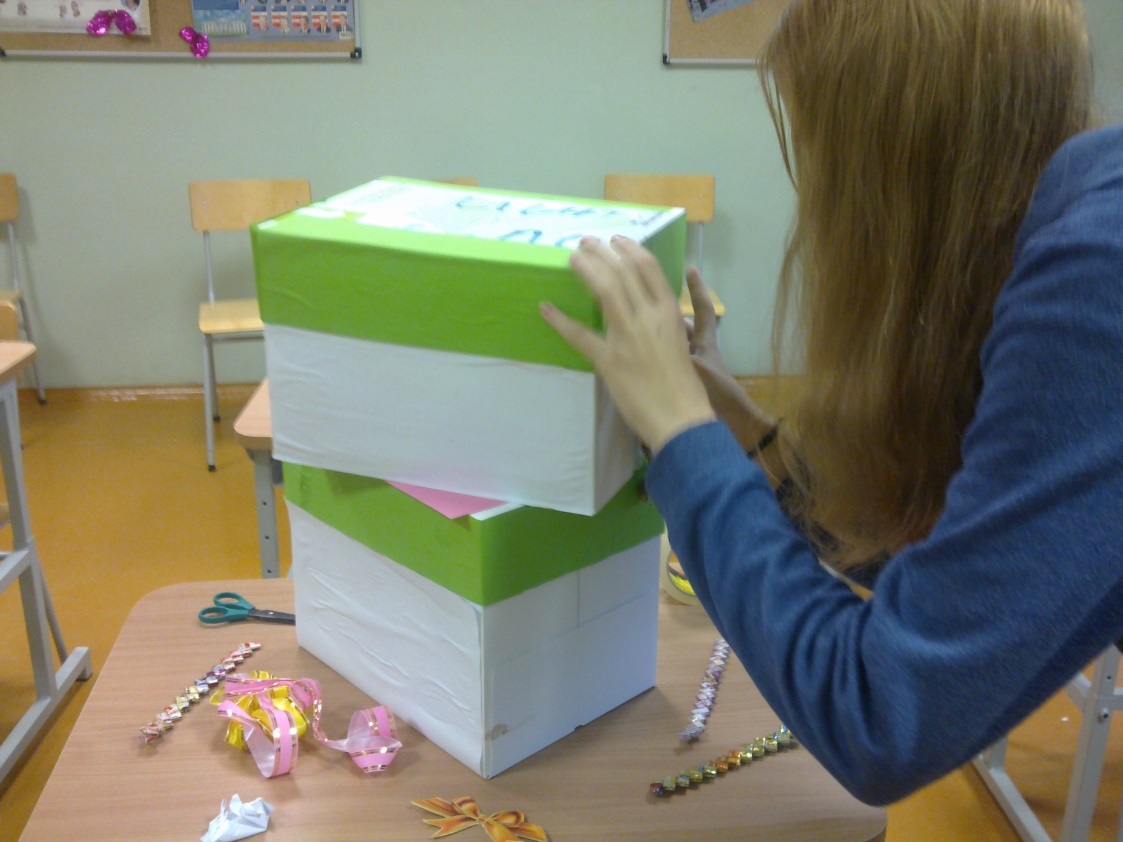 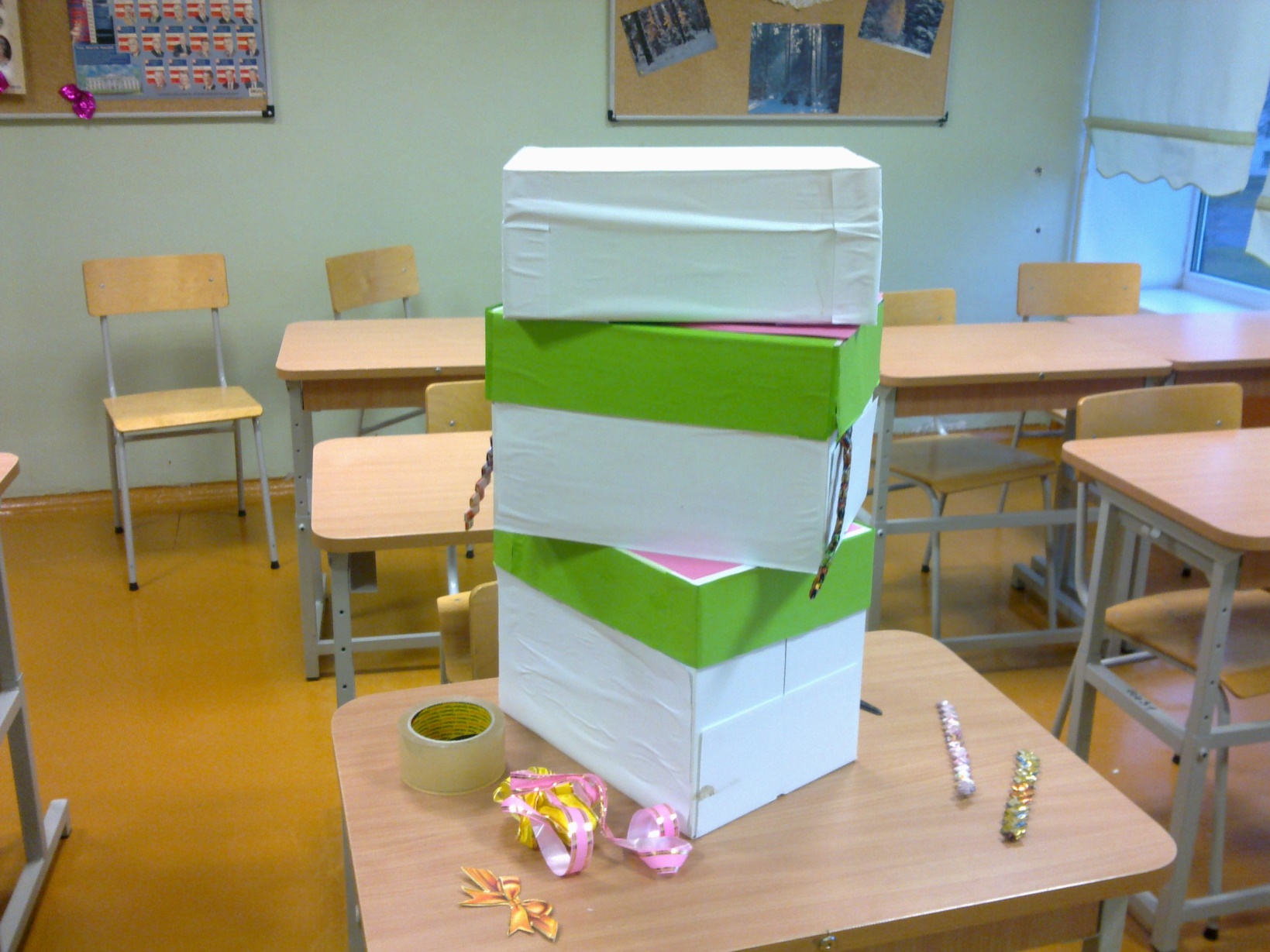 http://stranamasterov.ru/technics/snowman.html
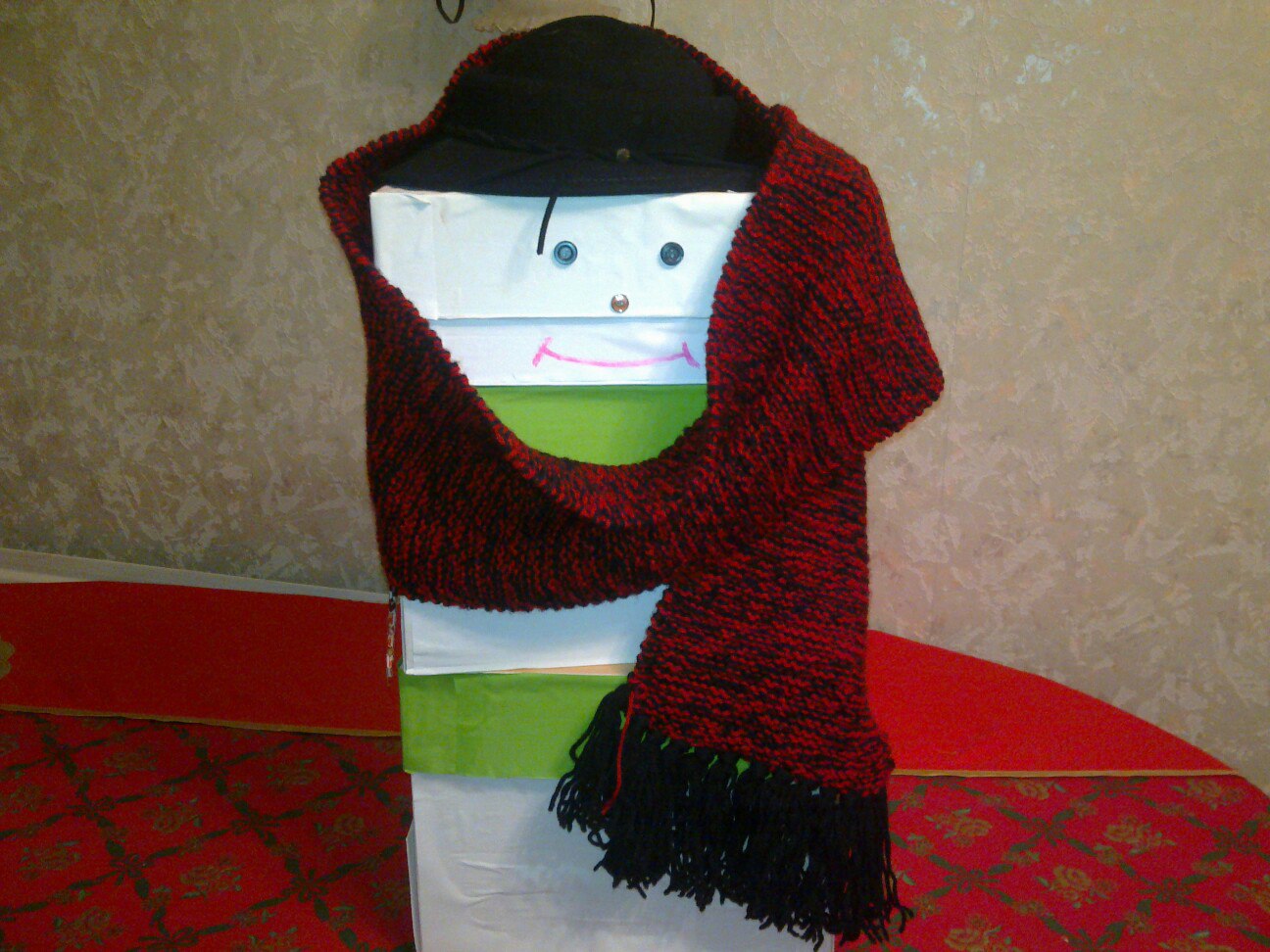 Заключение.
Любое интересное впечатление может дать идею и вдохновение. Выполнение работ из вторичного сырья дало нам простор для проявления творческой инициативы.
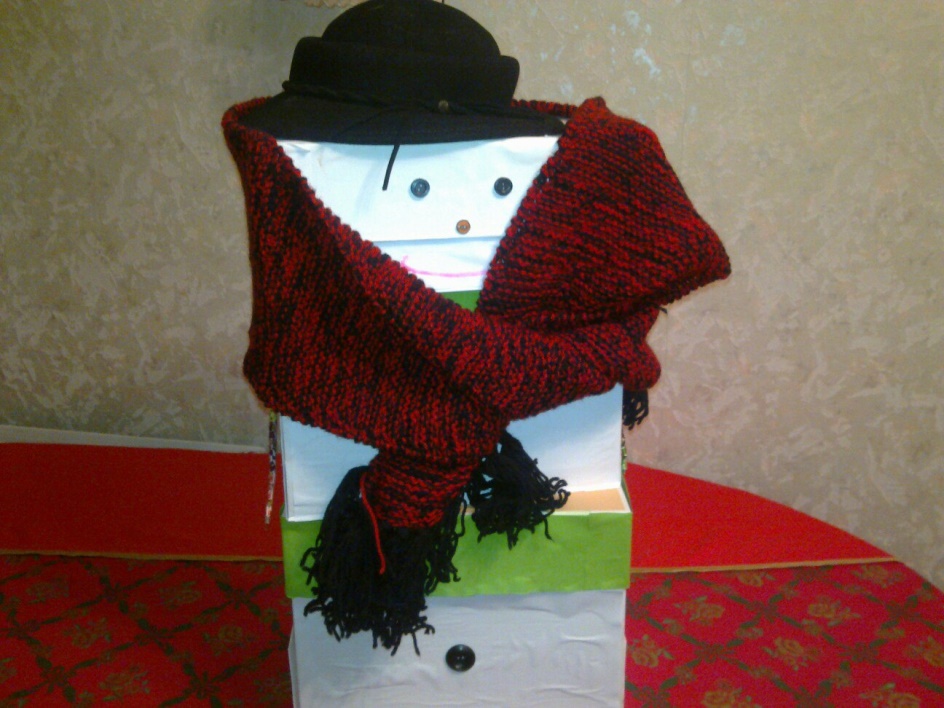 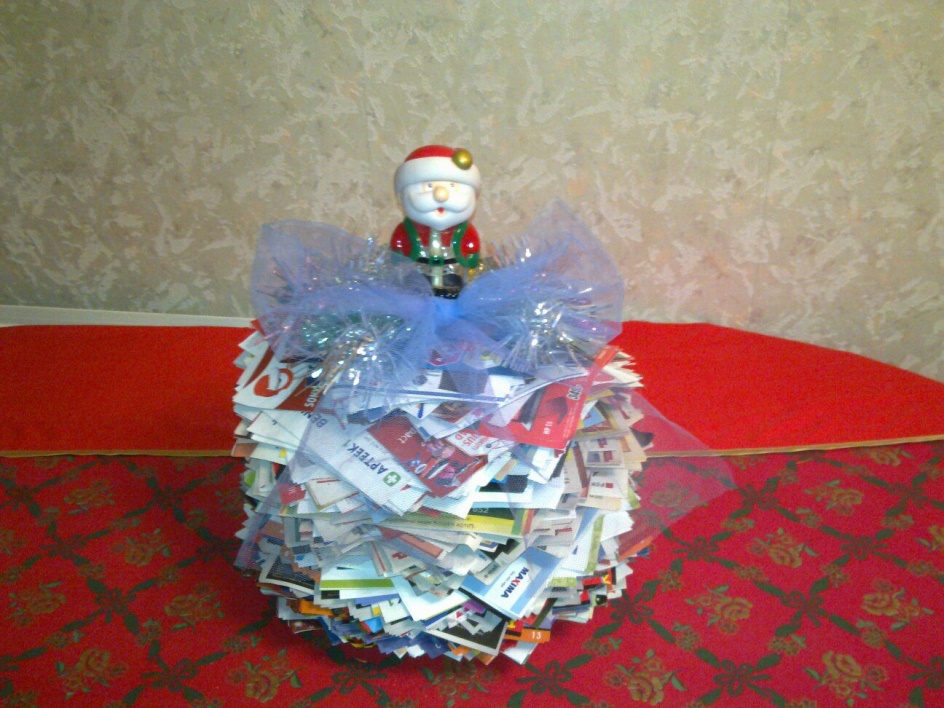 Спасибо за внимание.
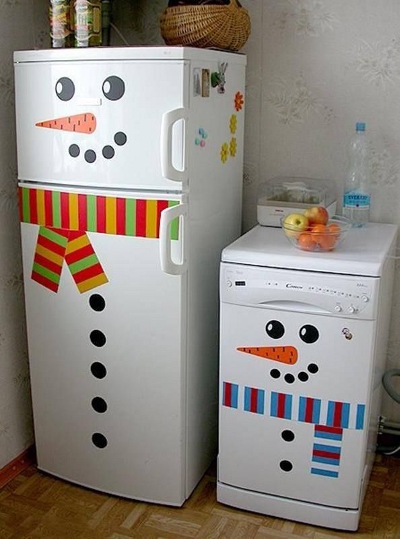 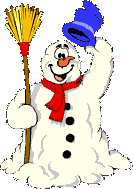